Een bibliotheek zonder eigen online catalogus: hoe kan dat?
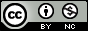 Coen Wilders 
Colloquium Into the Contents of Collections: Nieuwe manieren voor het raadplegen van archief- en bibliotheekcollecties’
 
  13 December 2019
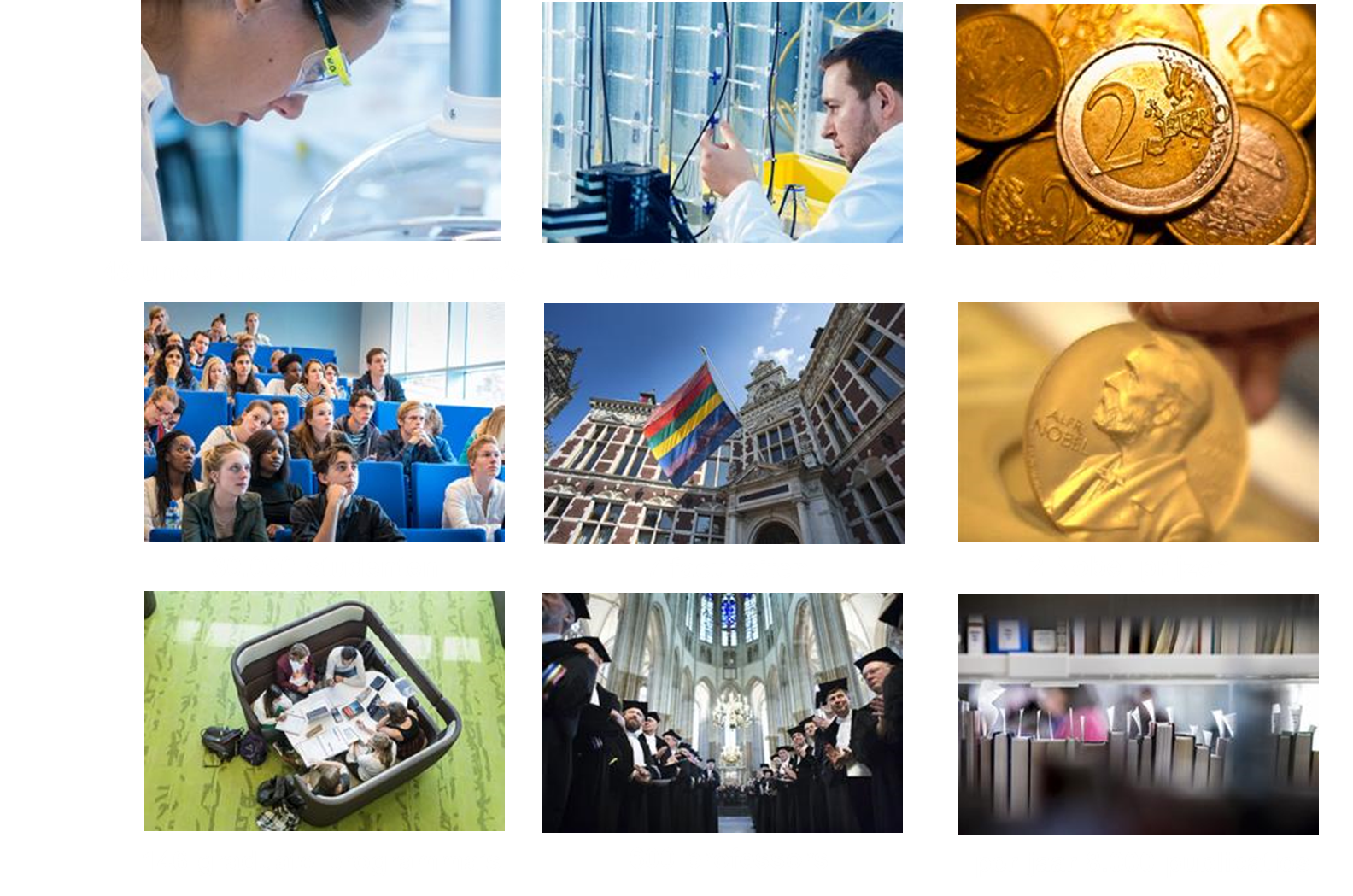 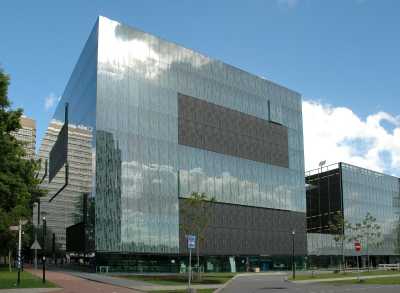 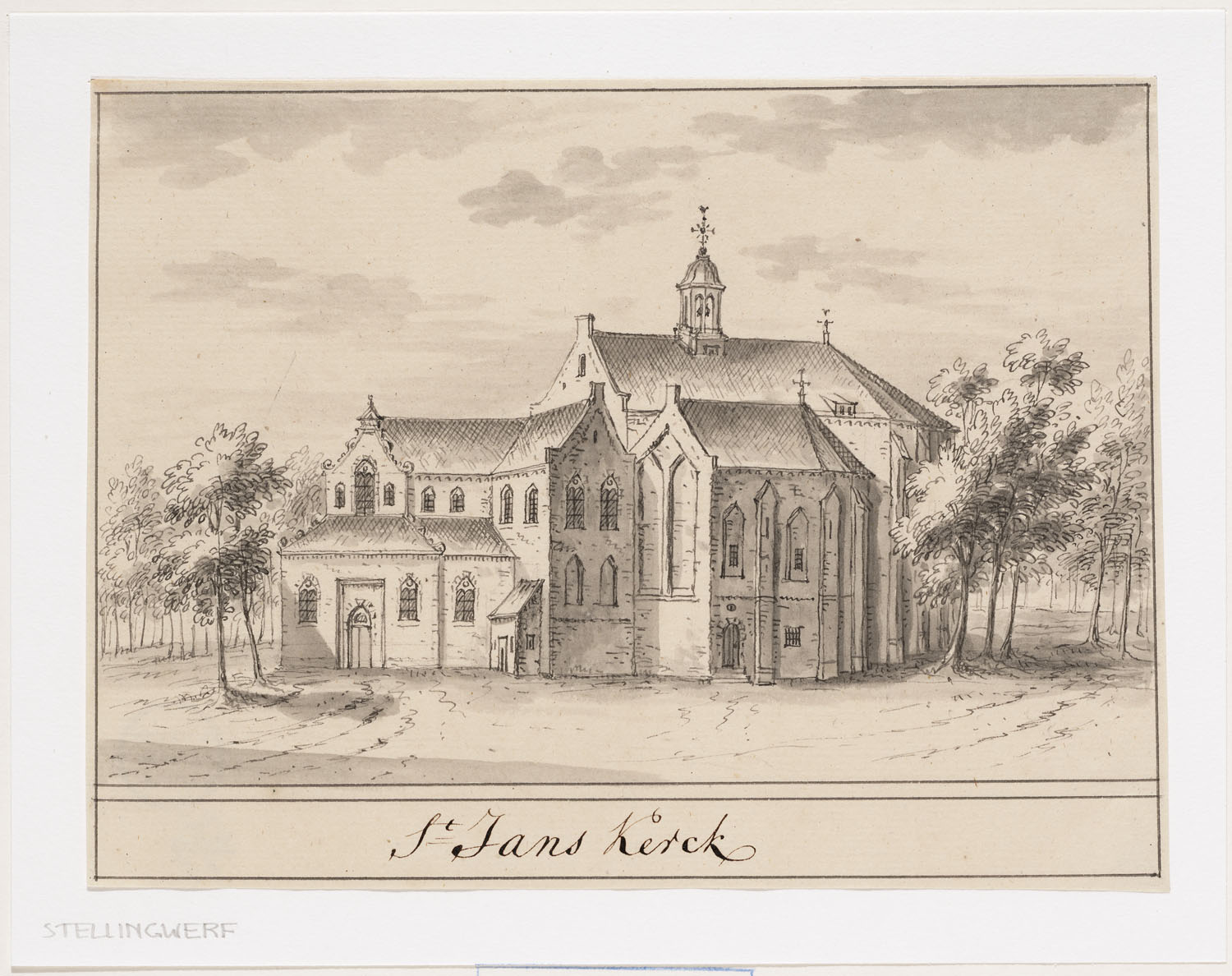 Bibliotheek in 2019
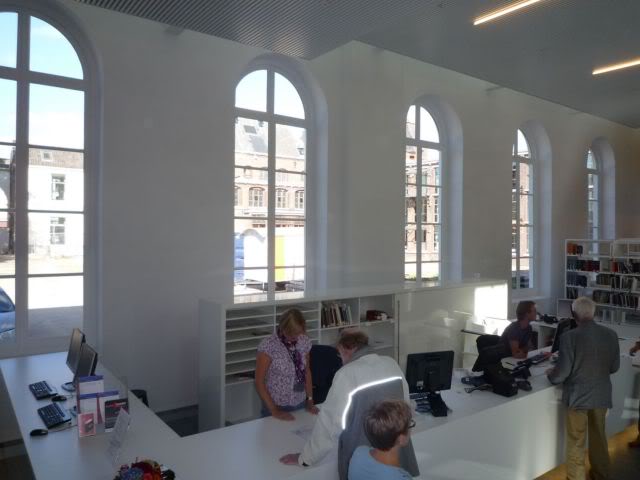 Bibliotheek in 16e - 18e eeuw
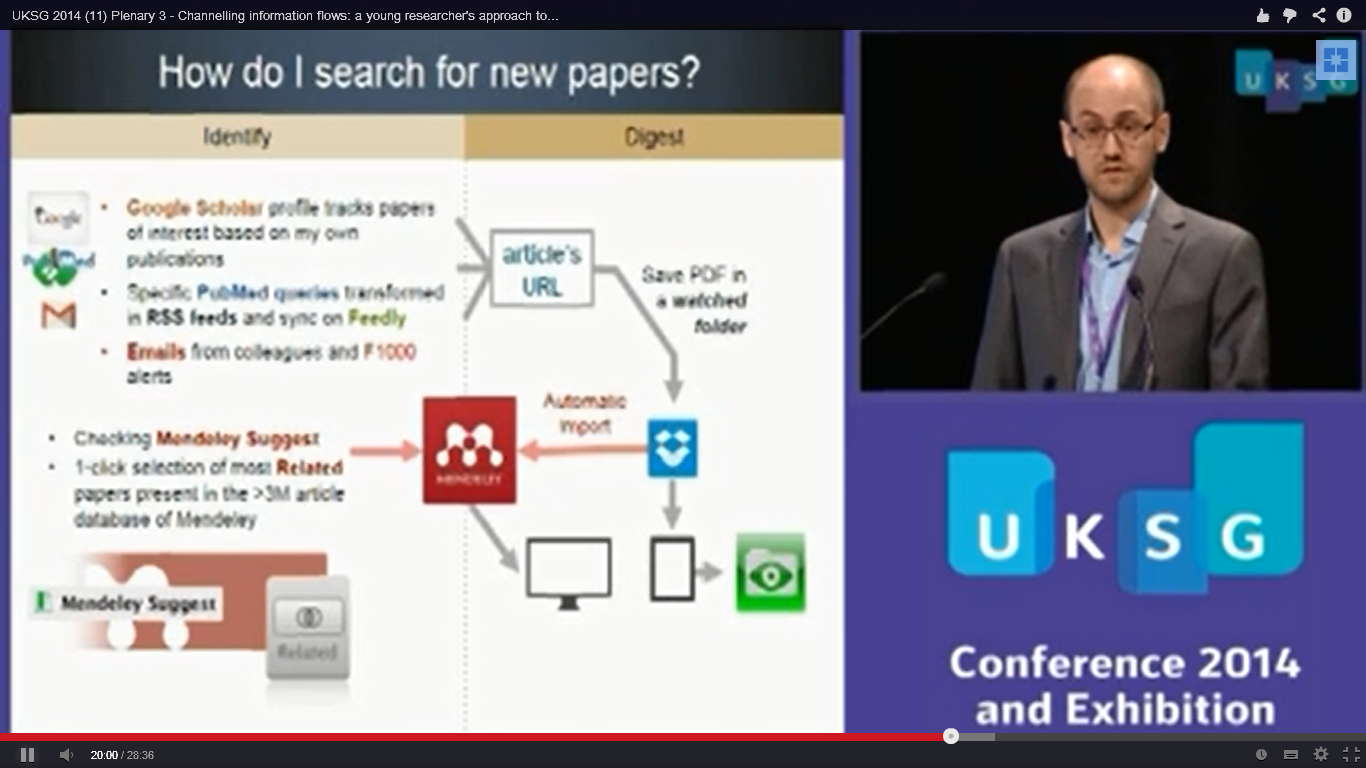 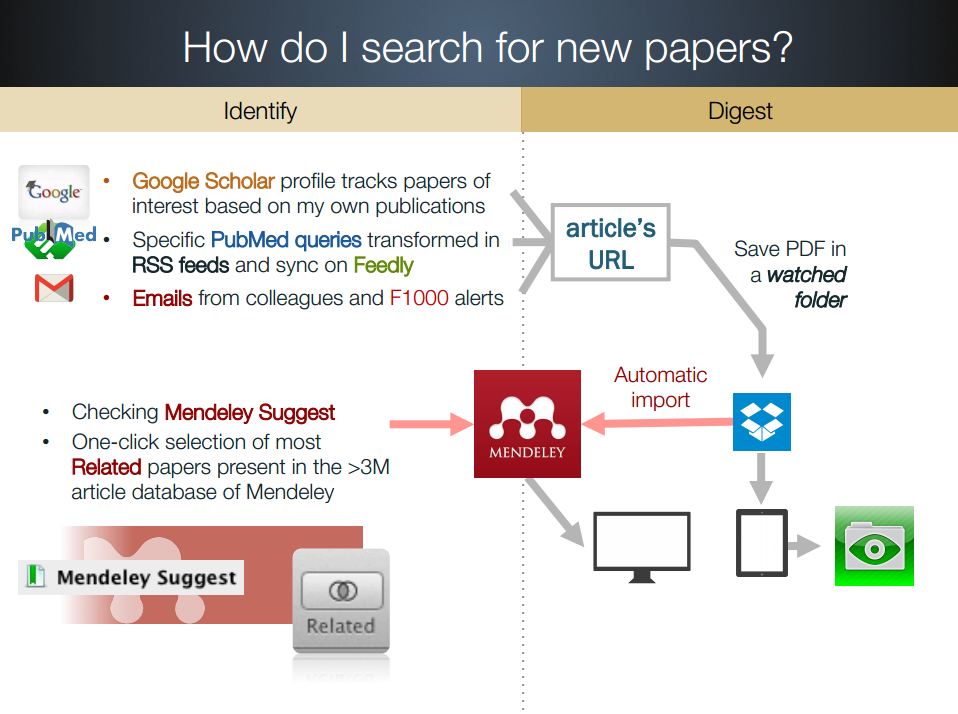 Source: http://www.youtube.com/watch?v=ST7I1Wq3epM
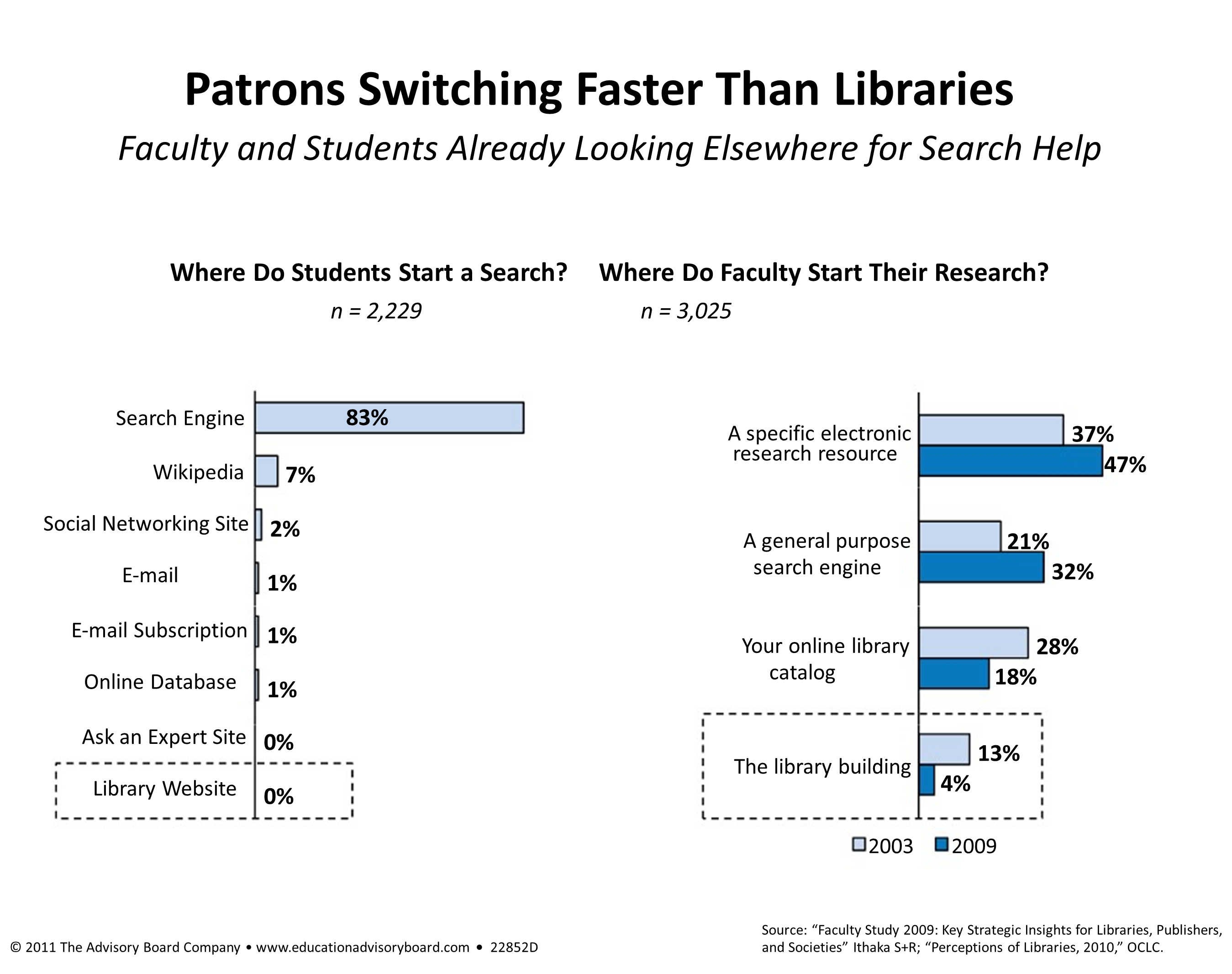 http://slidegur.com/doc/5550975/presentation
Wereldwijde trend in zoeken naar informatie bij bibliotheken
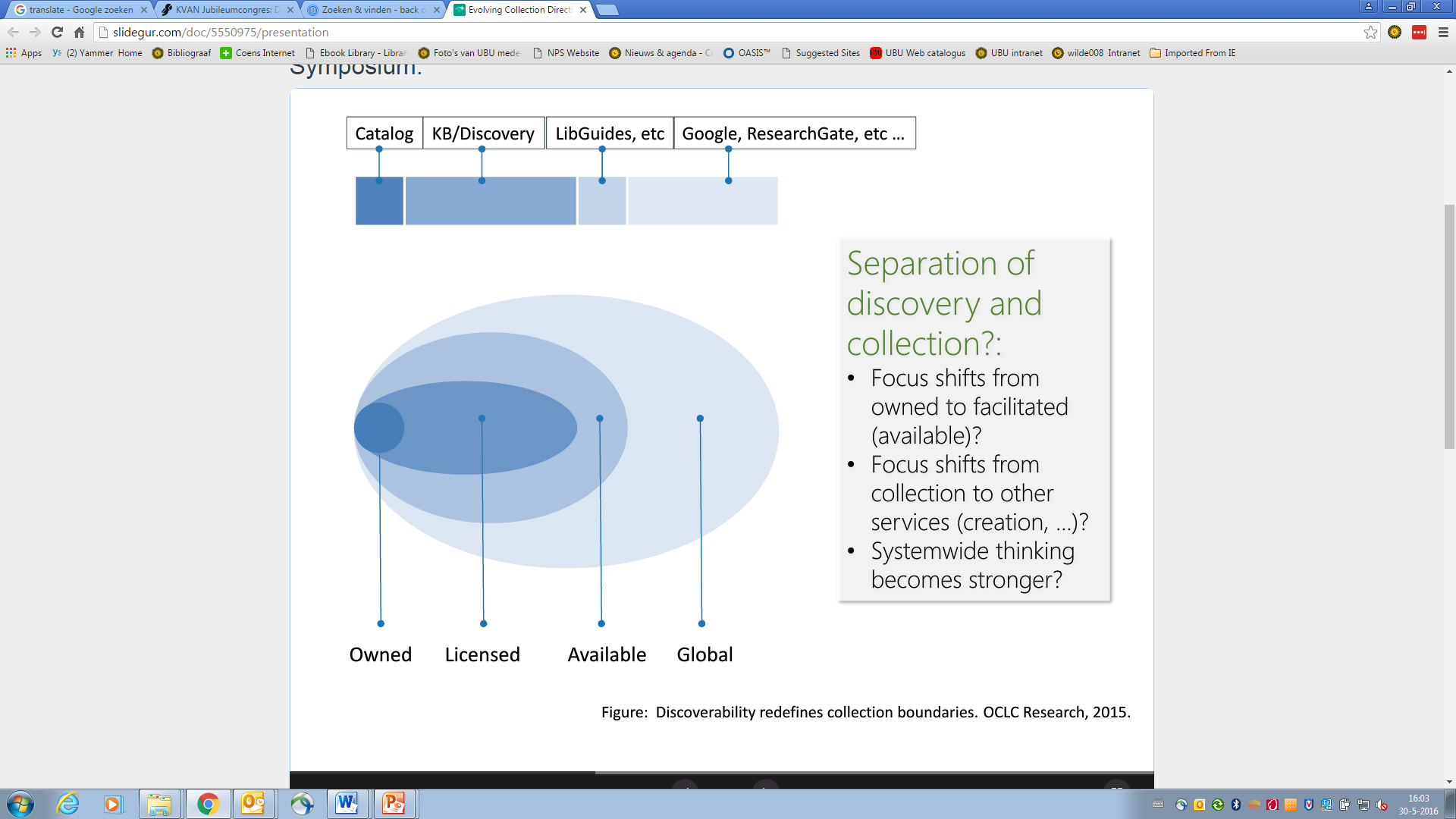 http://slidegur.com/doc/5550975/presentation
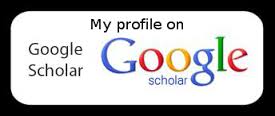 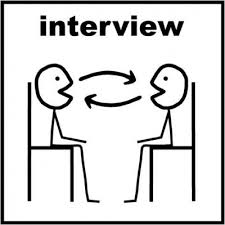 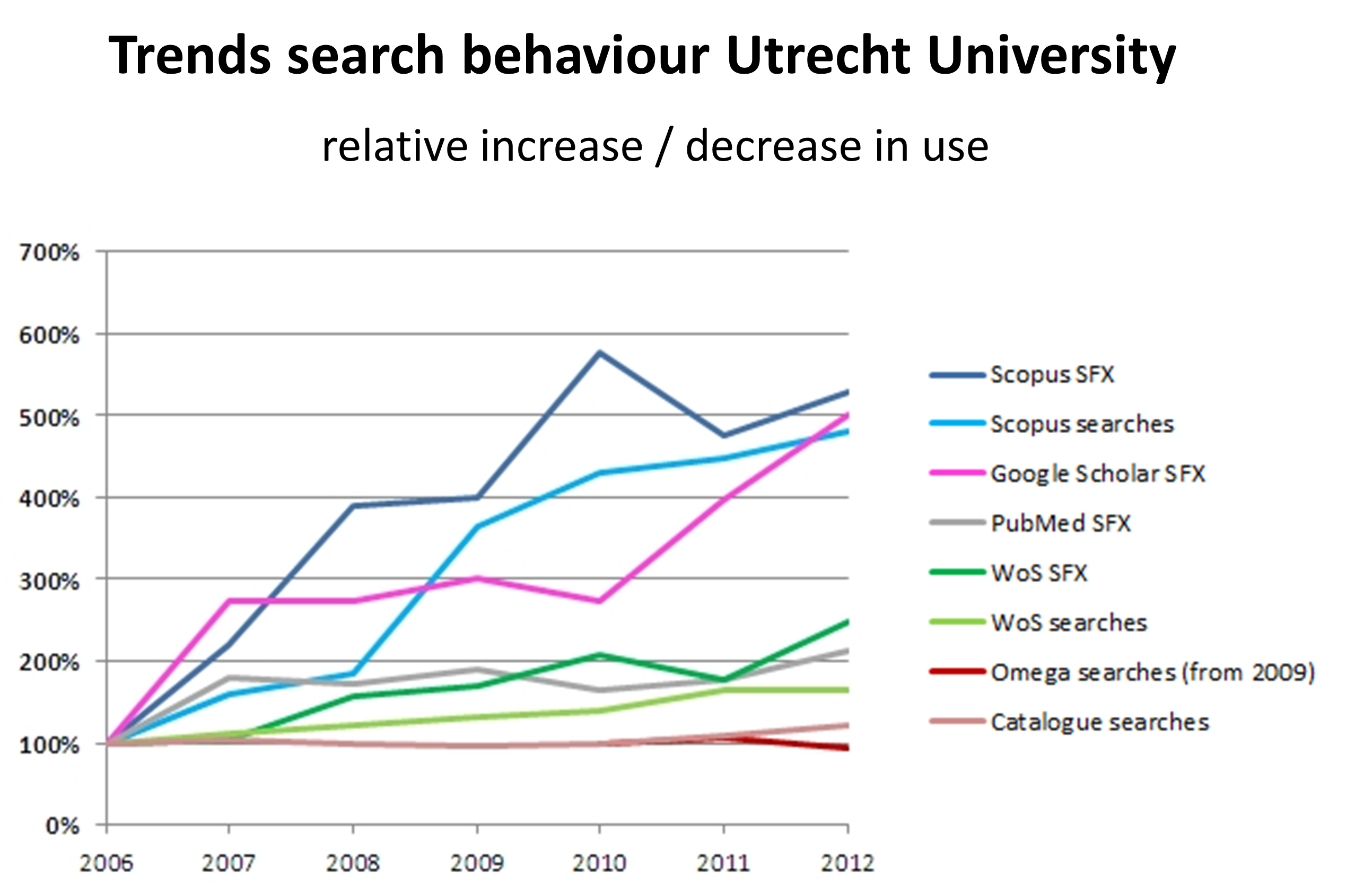 Visie UB Utrecht op rol bibliotheek bij zoeken en vinden van wetenschappelijke literatuur:

“Uitstekende ondersteuning van de discovery van wetenschappelijke literatuur, ongeacht waar die plaatsvindt, en even zo goede delivery, waar die literatuur ook wordt gevonden.”
Homepage website Universiteitsbibliotheek Utrecht, 2012
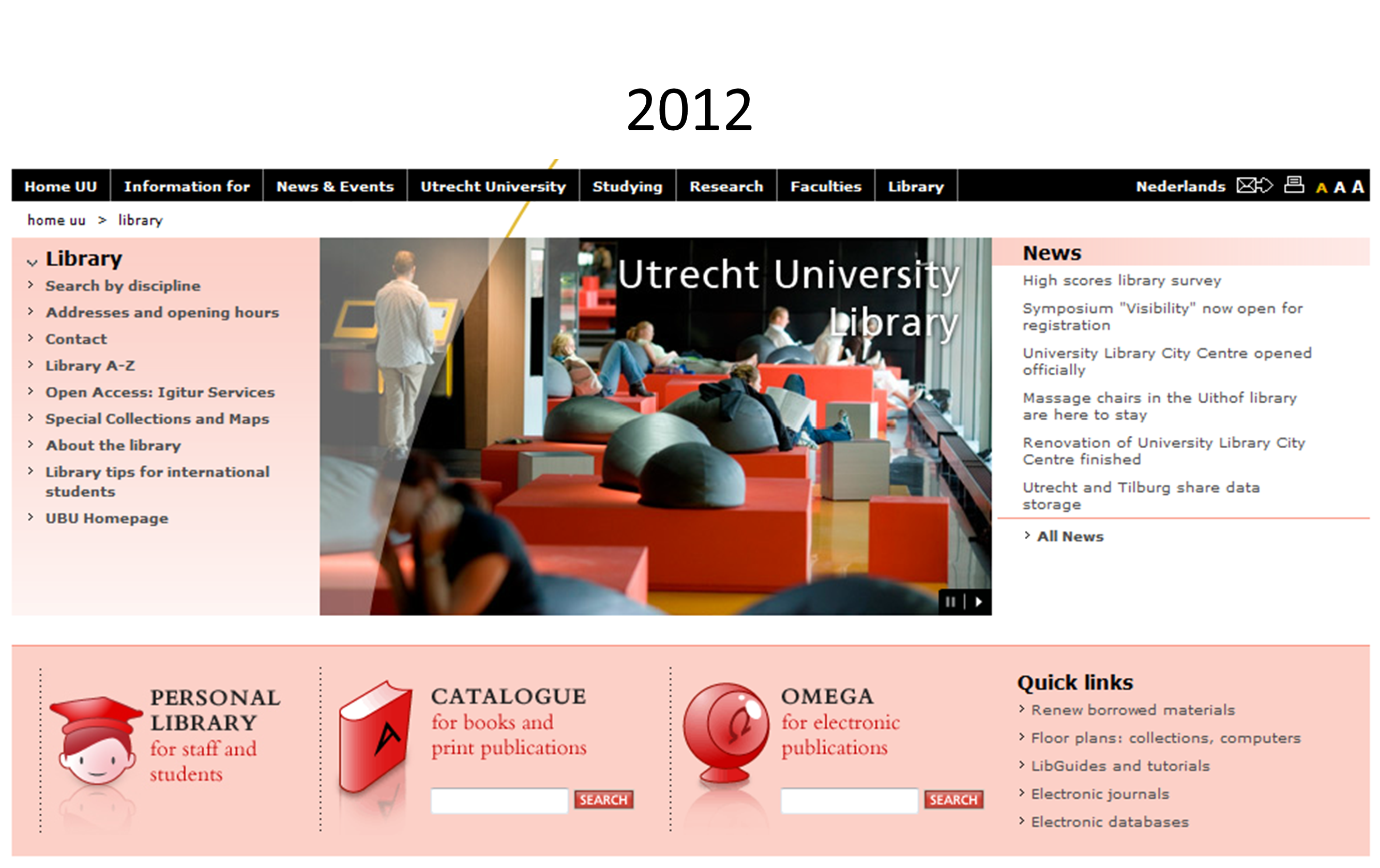 Homepage website Universiteitsbibliotheek Utrecht, 2019
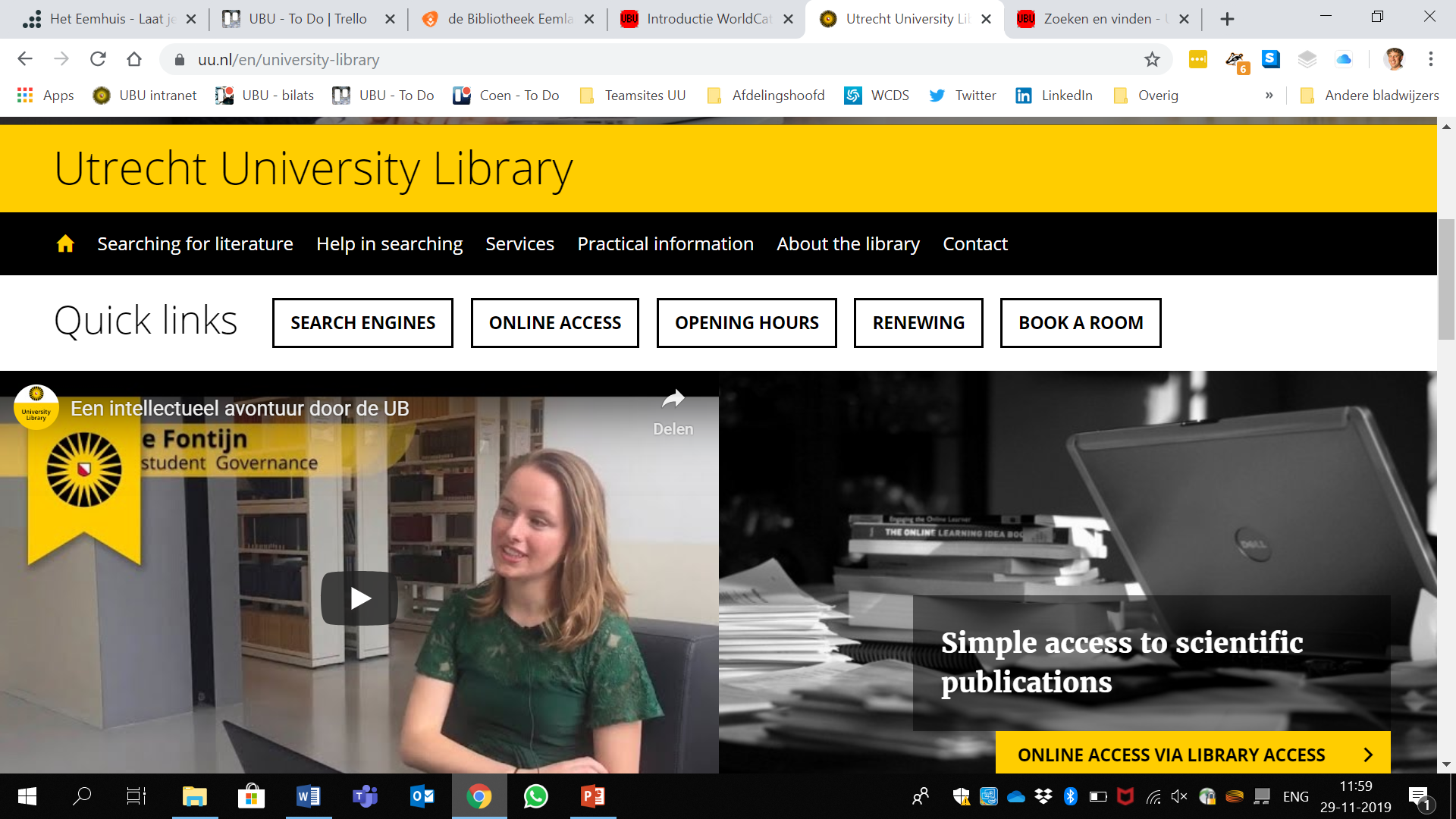 Source: https://www.uu.nl/universiteitsbibliotheek
Source: https://www.uu.nl/universiteitsbibliotheek
Anders dan andere bibliotheken…
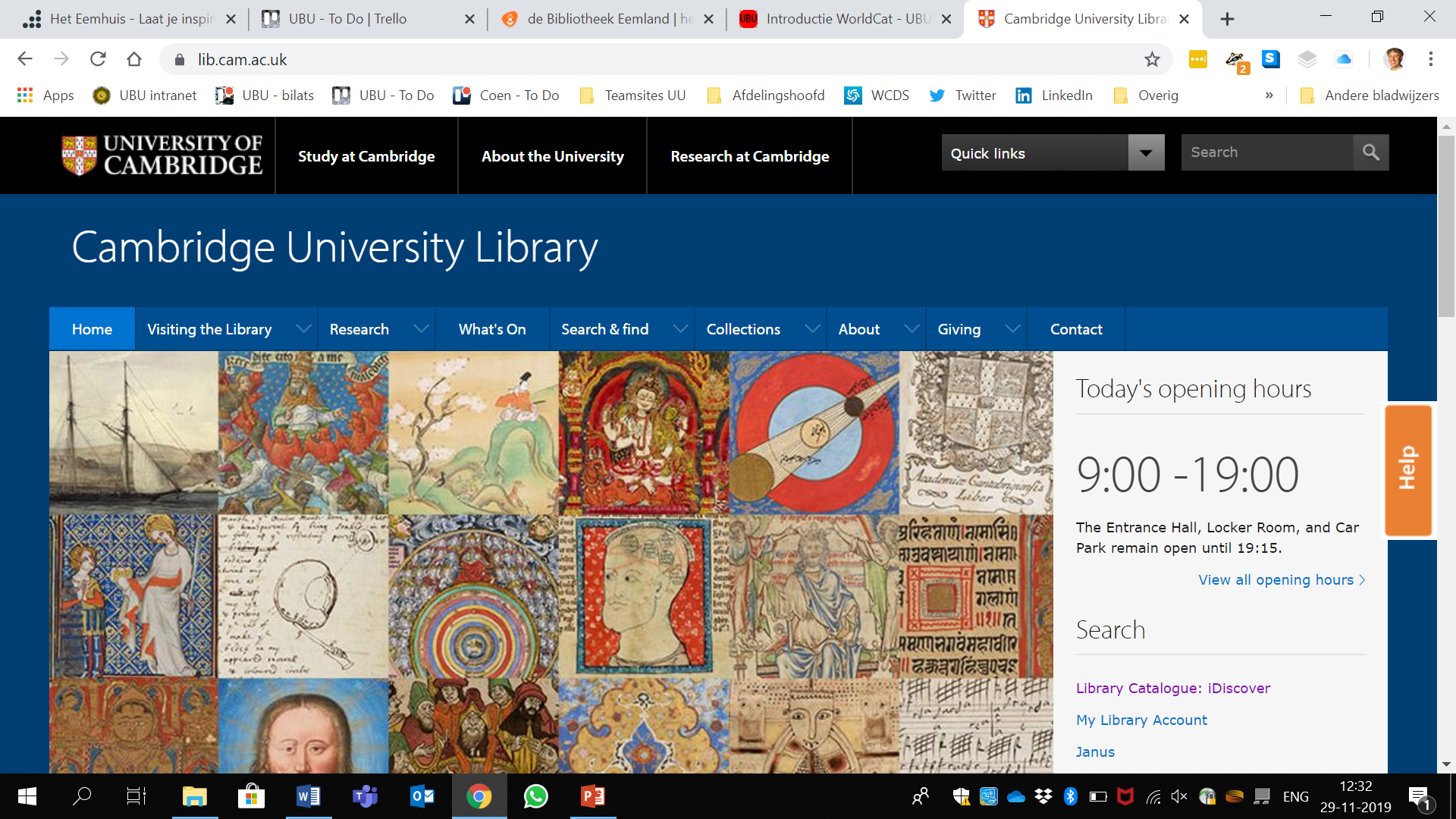 Source: https://www.lib.cam.ac.uk/
Anders dan andere bibliotheken…
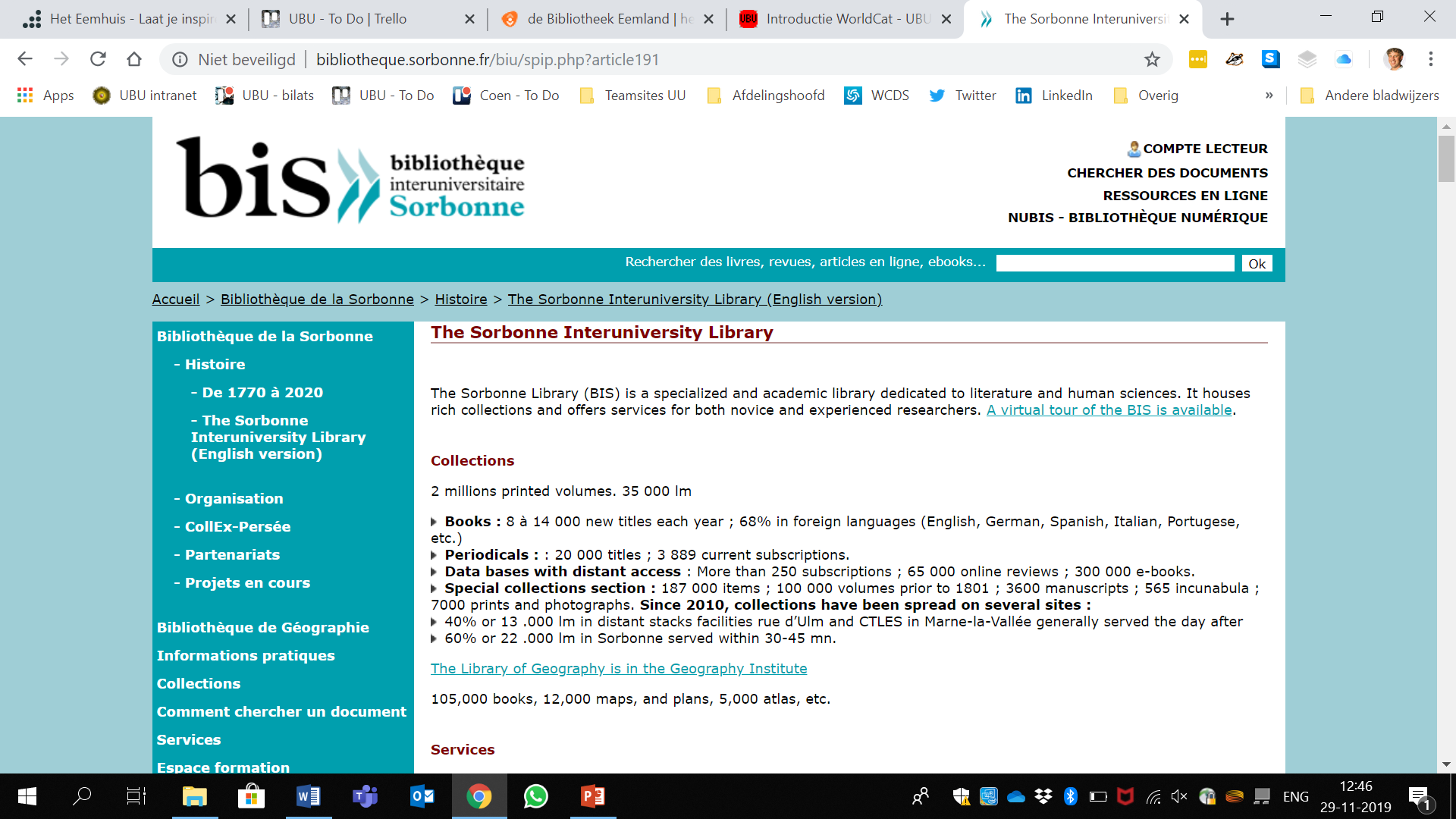 Source: https://www.biu.sorbonne.fr/biu/spip.php?article191
Anders dan andere bibliotheken…
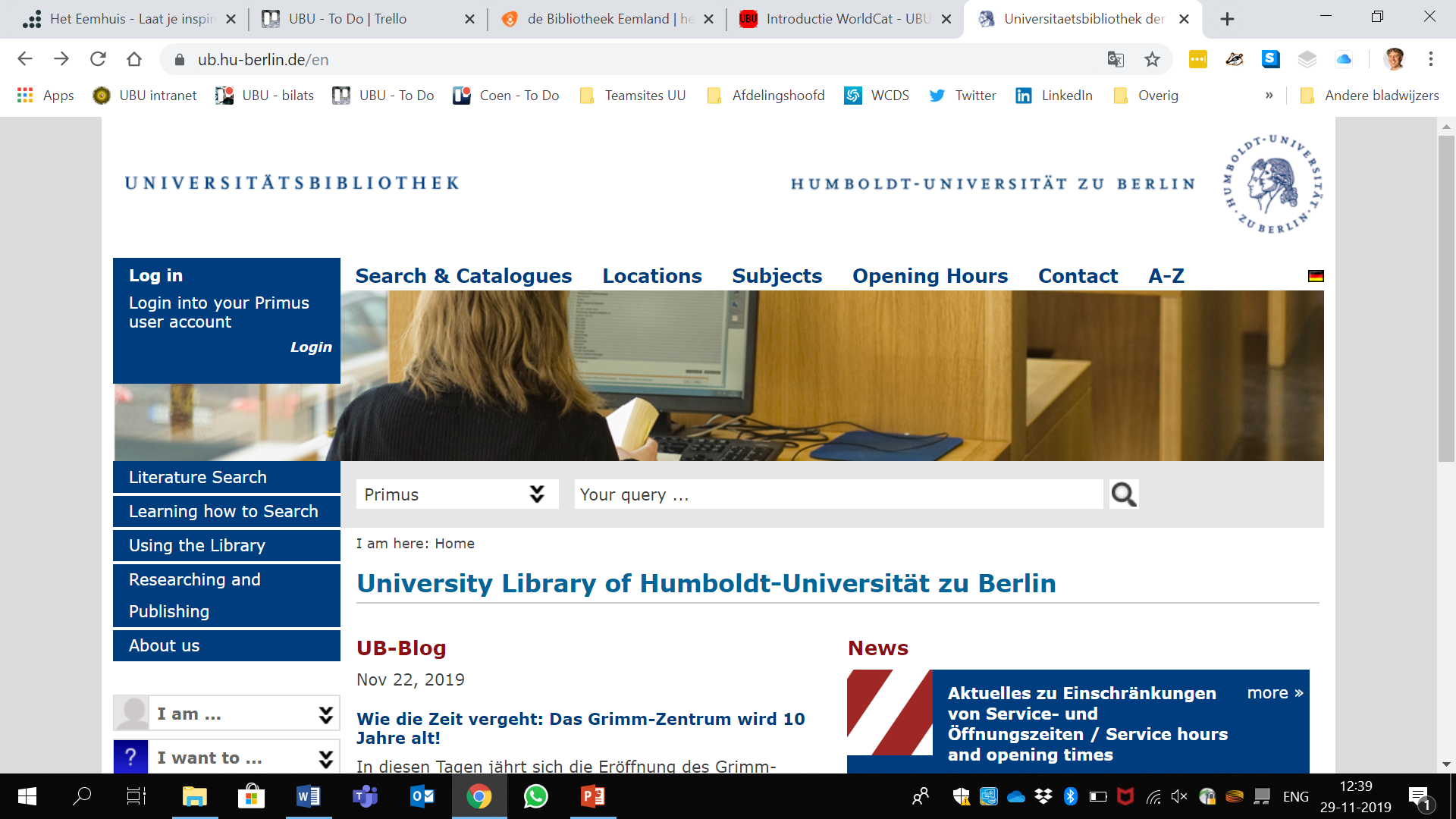 Source: https://www.ub.hu-berlin.de/en
Anders dan andere bibliotheken…
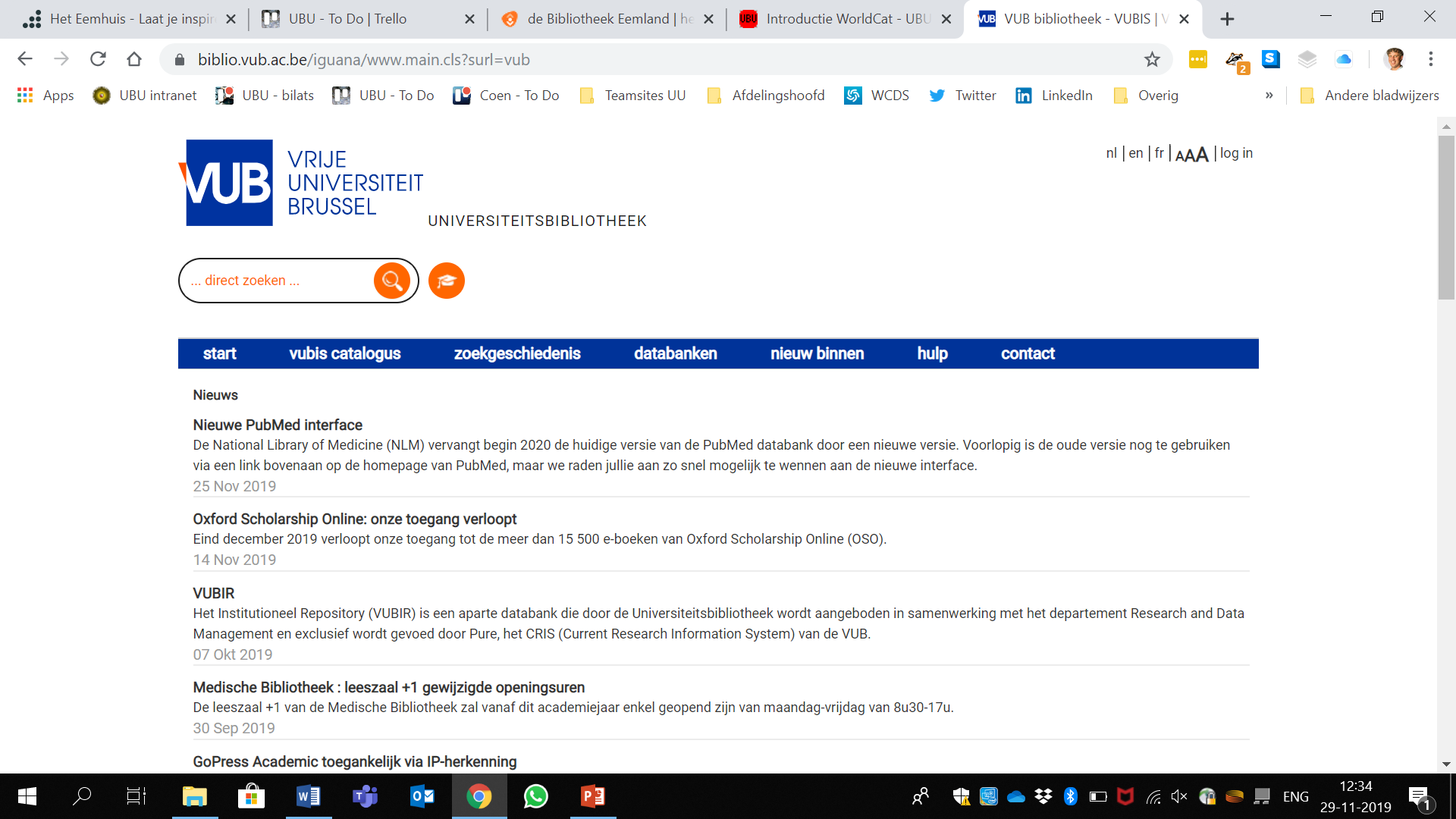 Source: https://biblio.vub.ac.be/iguana/www.main.cls?surl=vub
Homepage website Universiteitsbibliotheek Utrecht, 2019
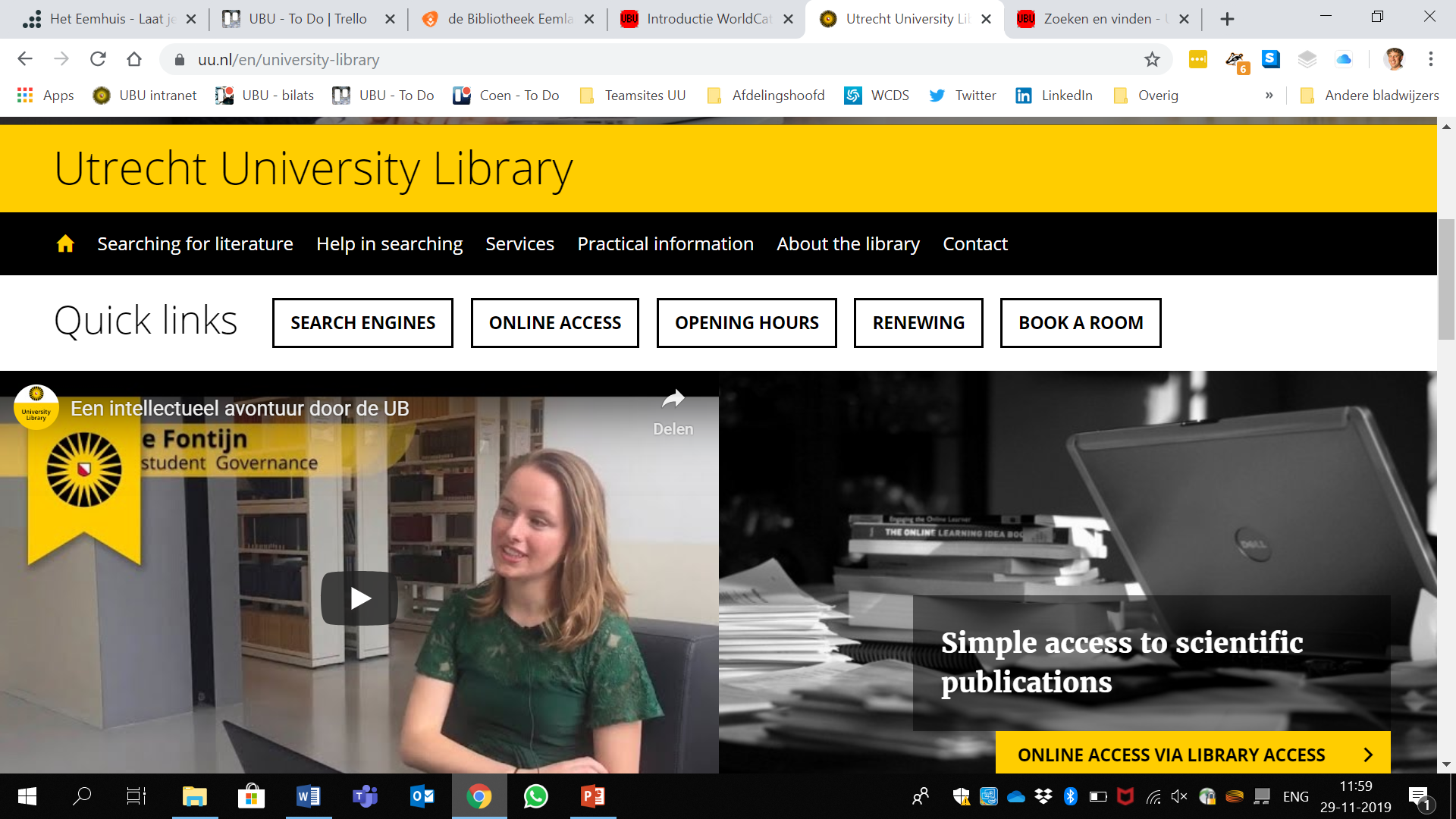 Source: https://www.uu.nl/universiteitsbibliotheek
https://www.uu.nl/en/university-library/searching-for-literature#searchengines
Toegang tot vele zoeksystemen
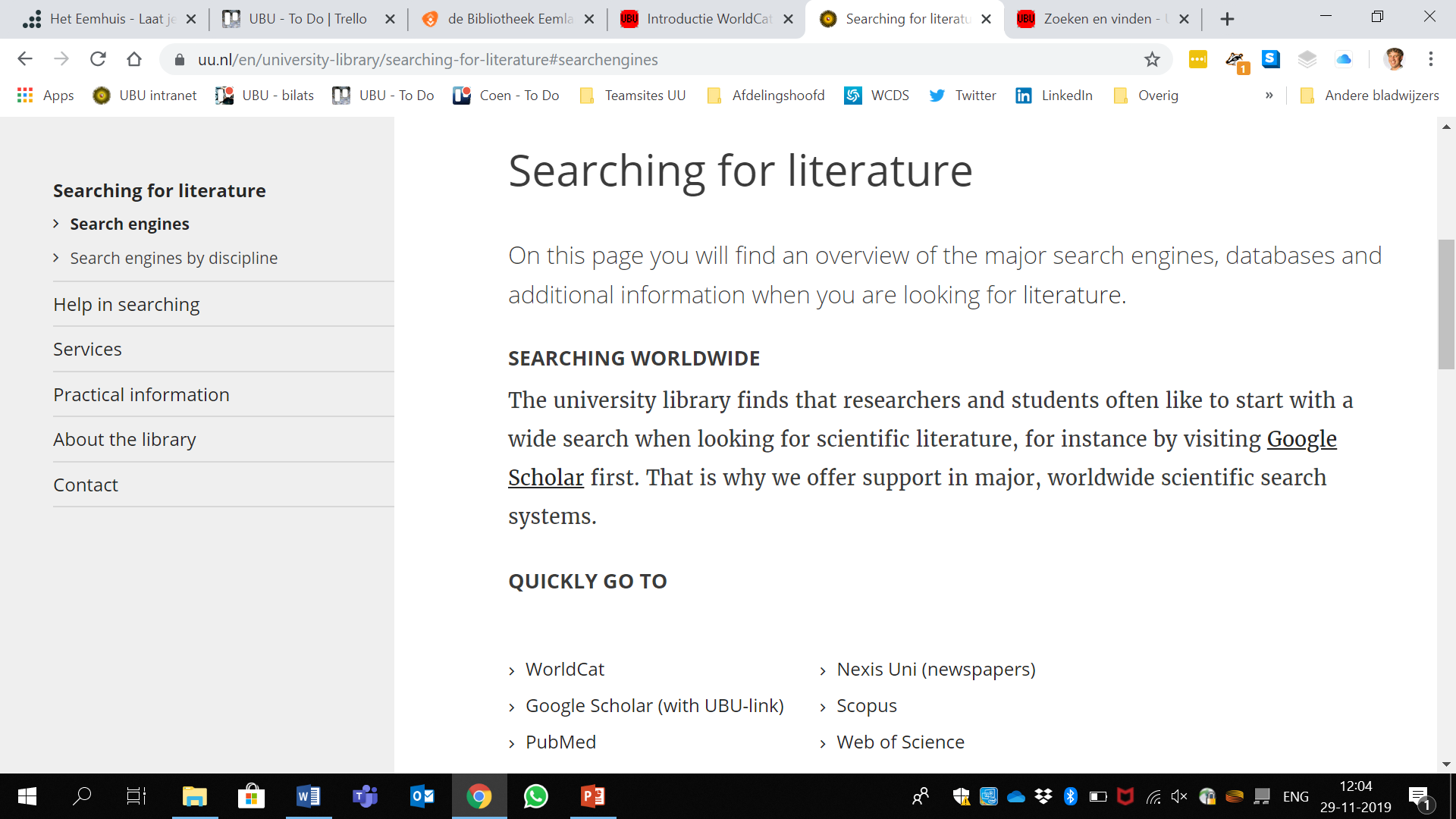 Source: https://www.uu.nl/en/university-library/searching-for-literature#searchengines
Source: https://biblio.vub.ac.be/iguana/www.main.cls?surl=vub
Metadata in zoeksystemen (UBU-link)
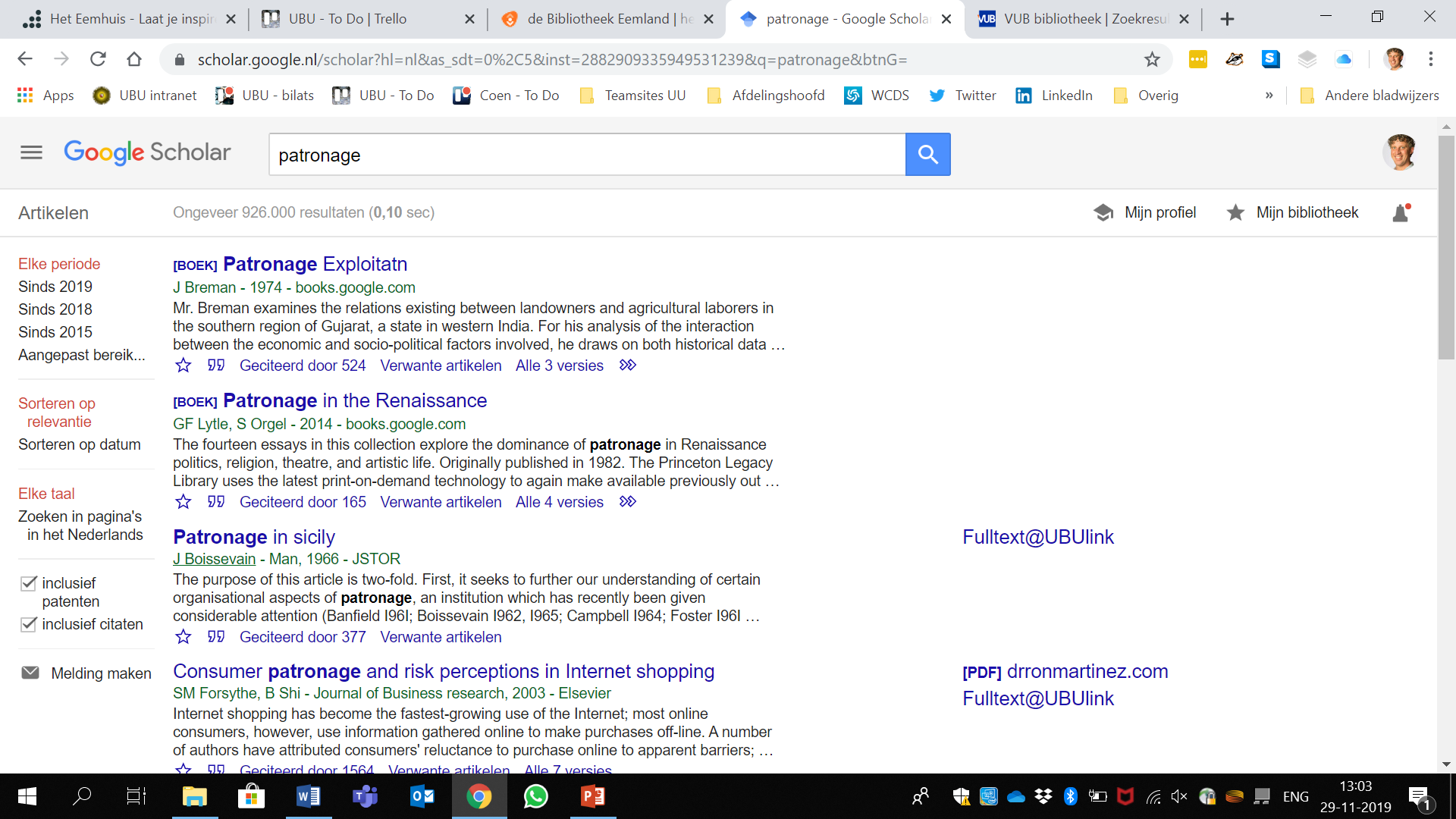 Source: https://www.uu.nl/universiteitsbibliotheek/hulp-bij-zoeken/zoeksystemen-uitgelegd/google-scholar
UBU-link
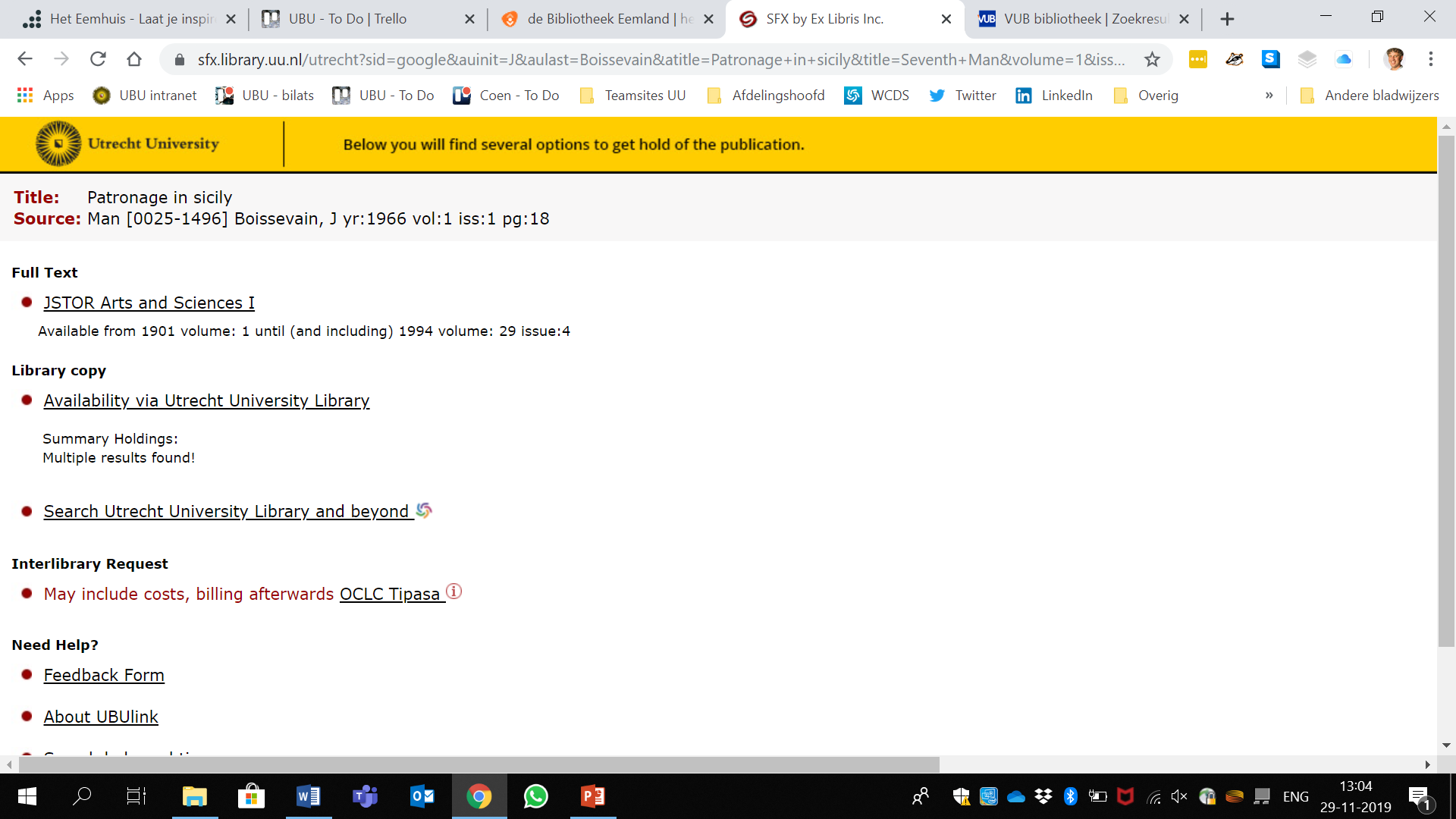 Source: https://www.uu.nl/universiteitsbibliotheek/hulp-bij-zoeken/online-toegang/ubulink
Samenwerking bij ontsluiten - WorldCat
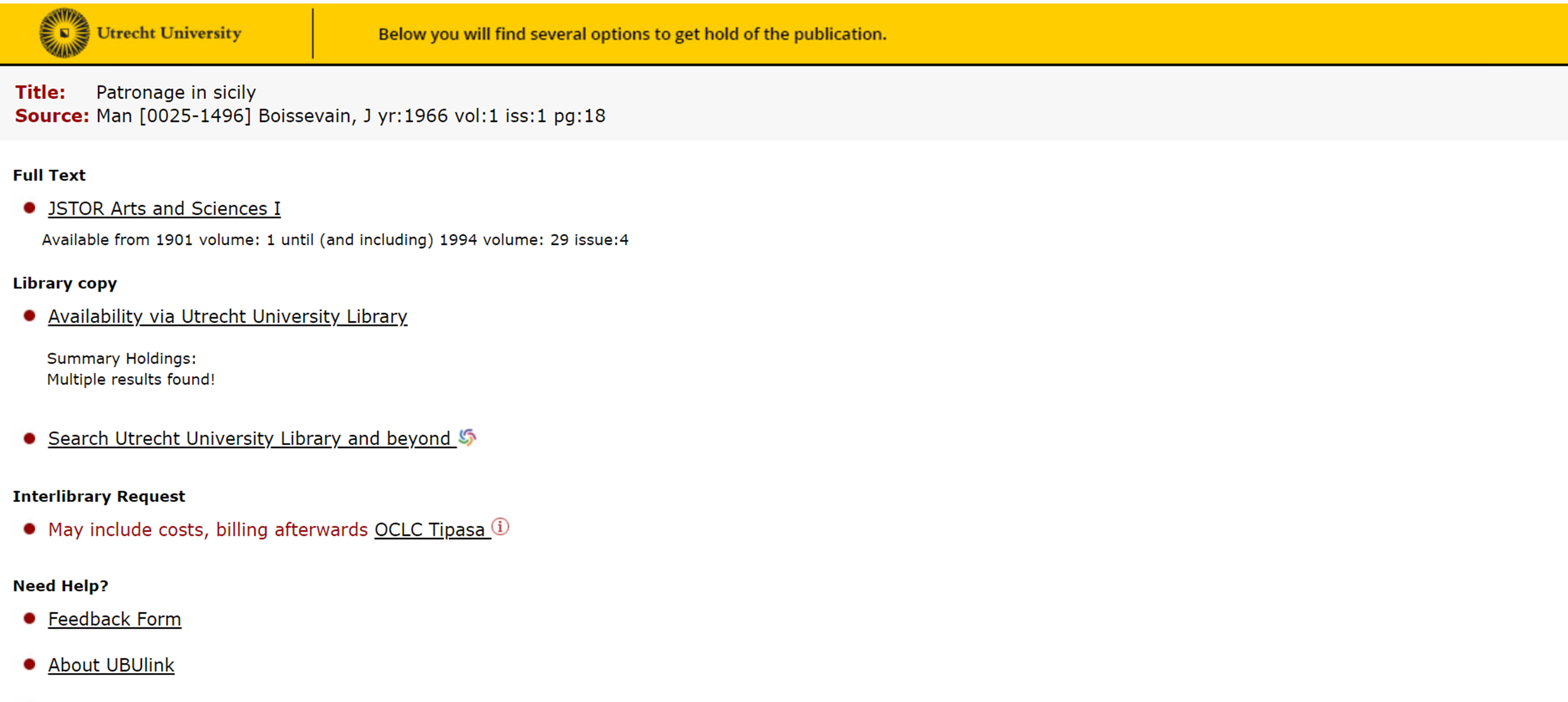 Samenwerking bij ontsluiten - WorldCat
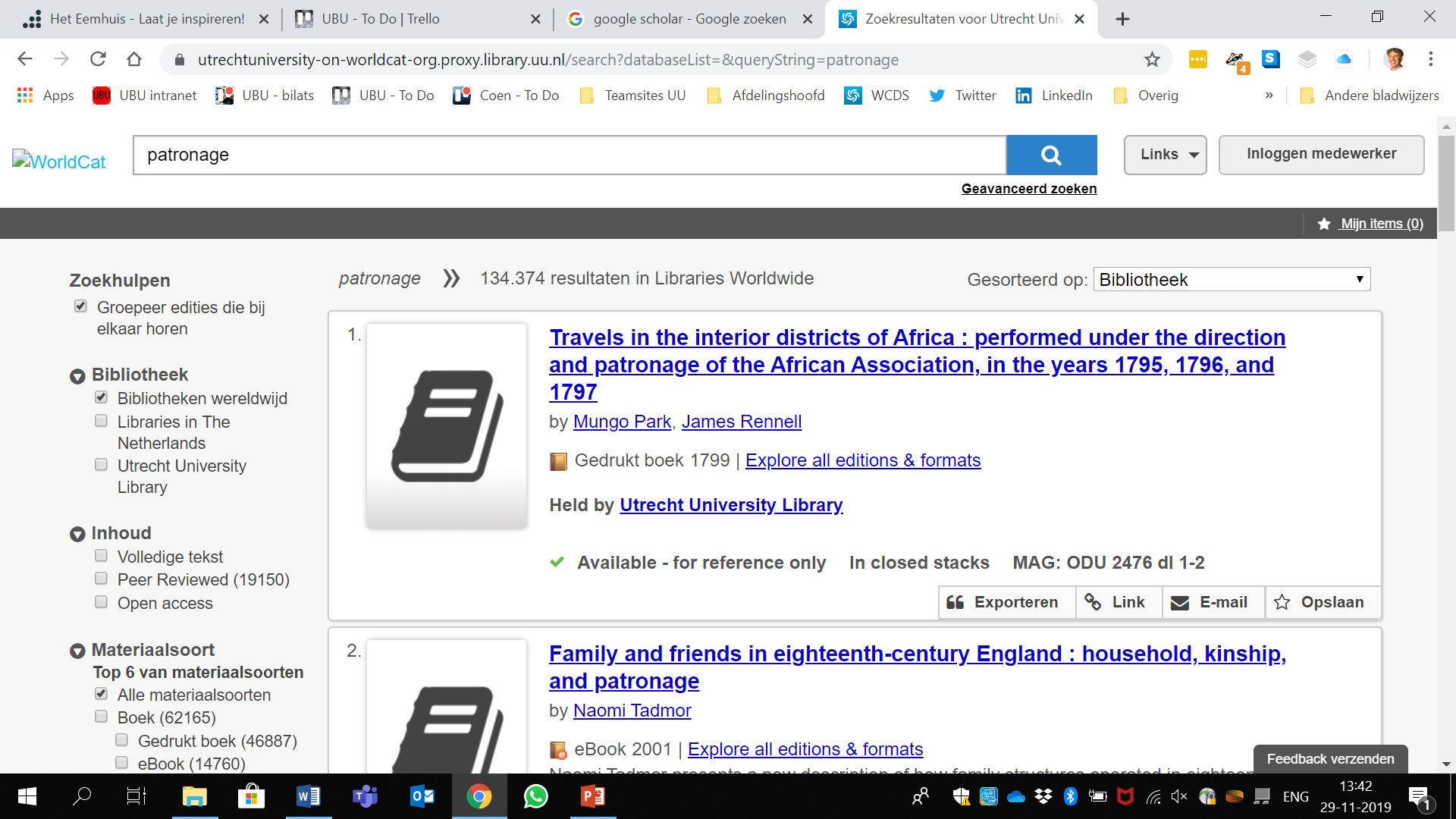 Source: https://utrechtuniversity.on.worldcat.org/discovery
Browser extensie
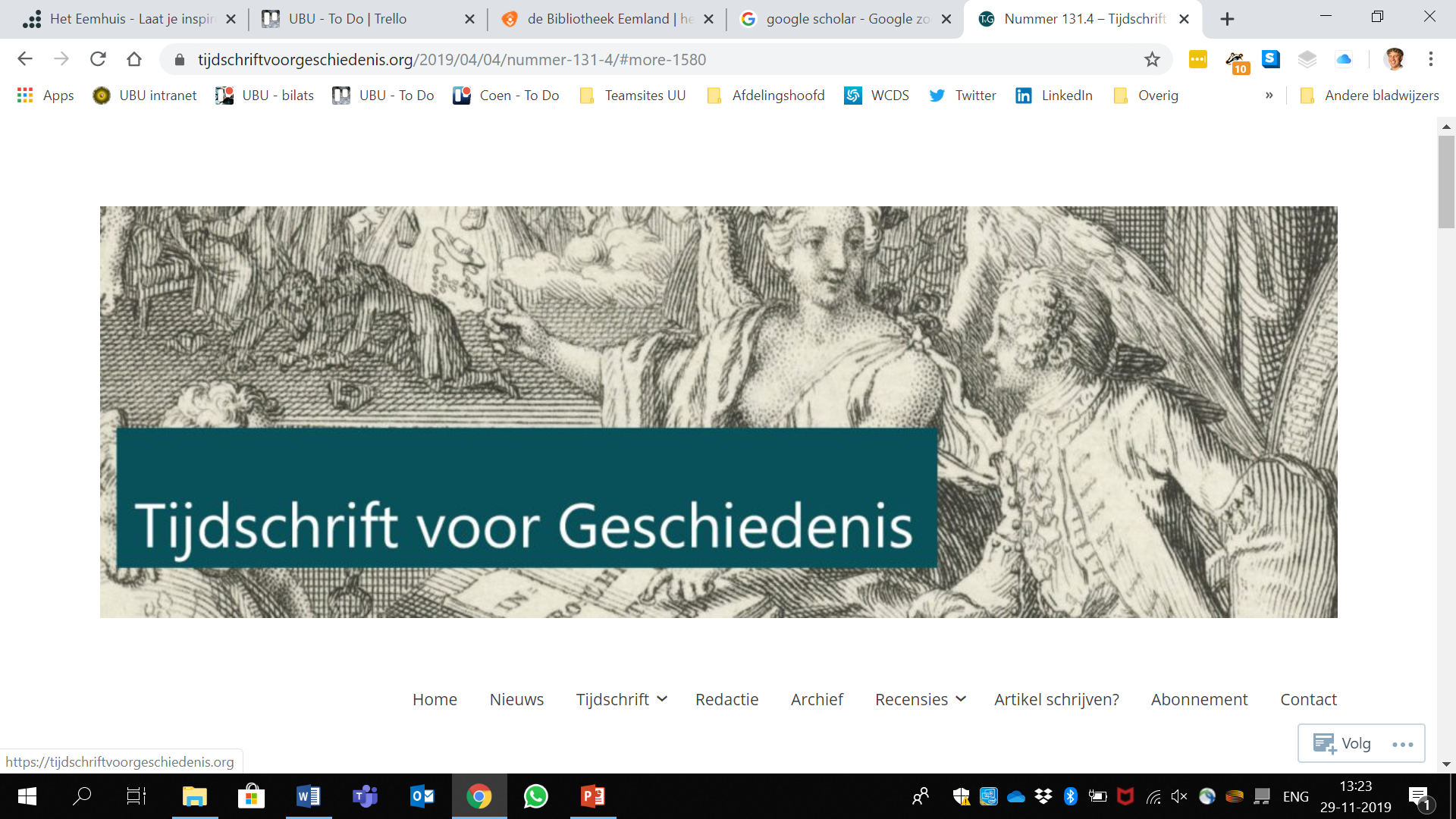 Source: https://www.uu.nl/universiteitsbibliotheek/hulp-bij-zoeken/online-toegang-via-library-access
Browser extensie
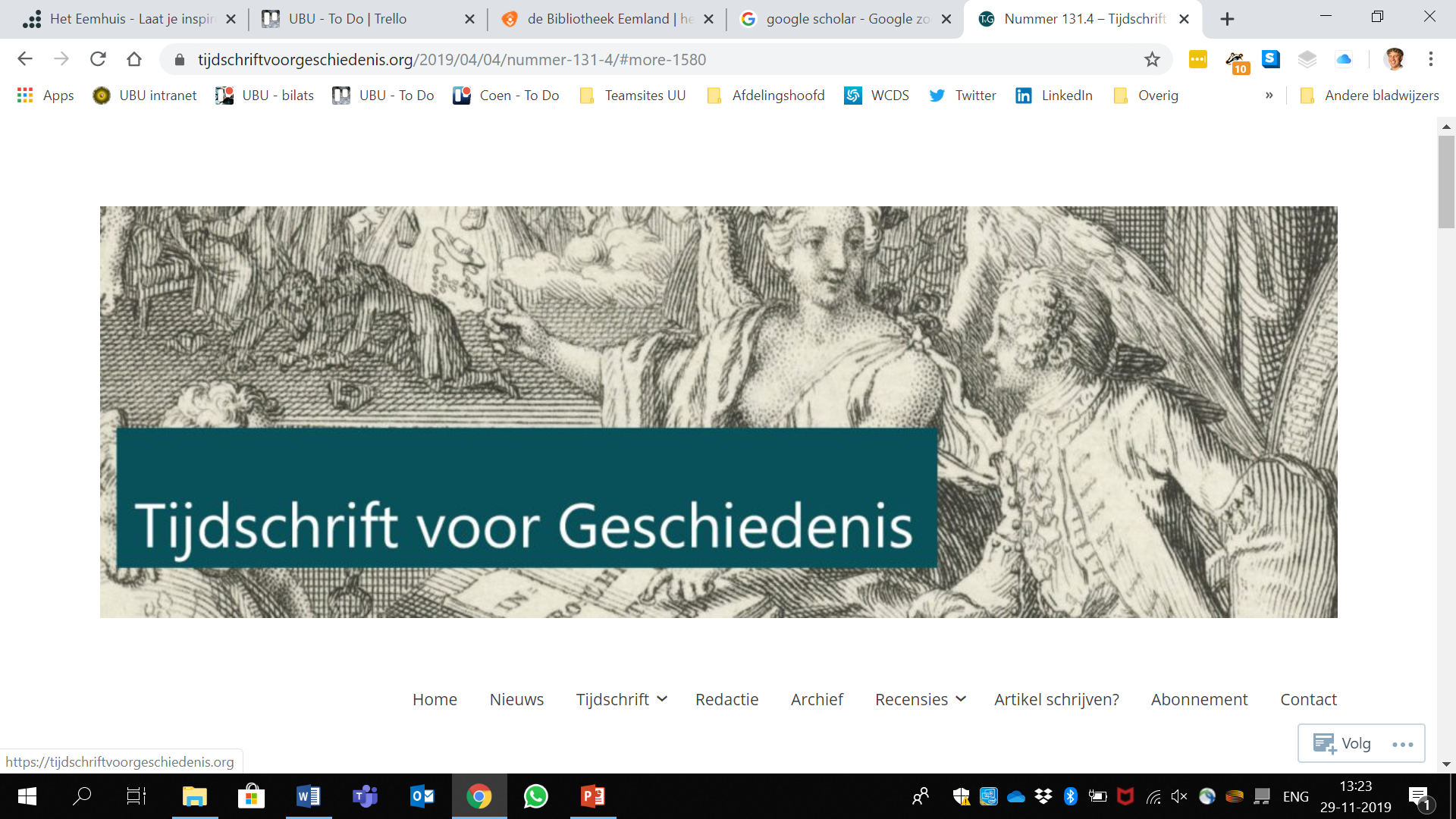 Source: https://tijdschriftvoorgeschiedenis.org/
Browser extensie
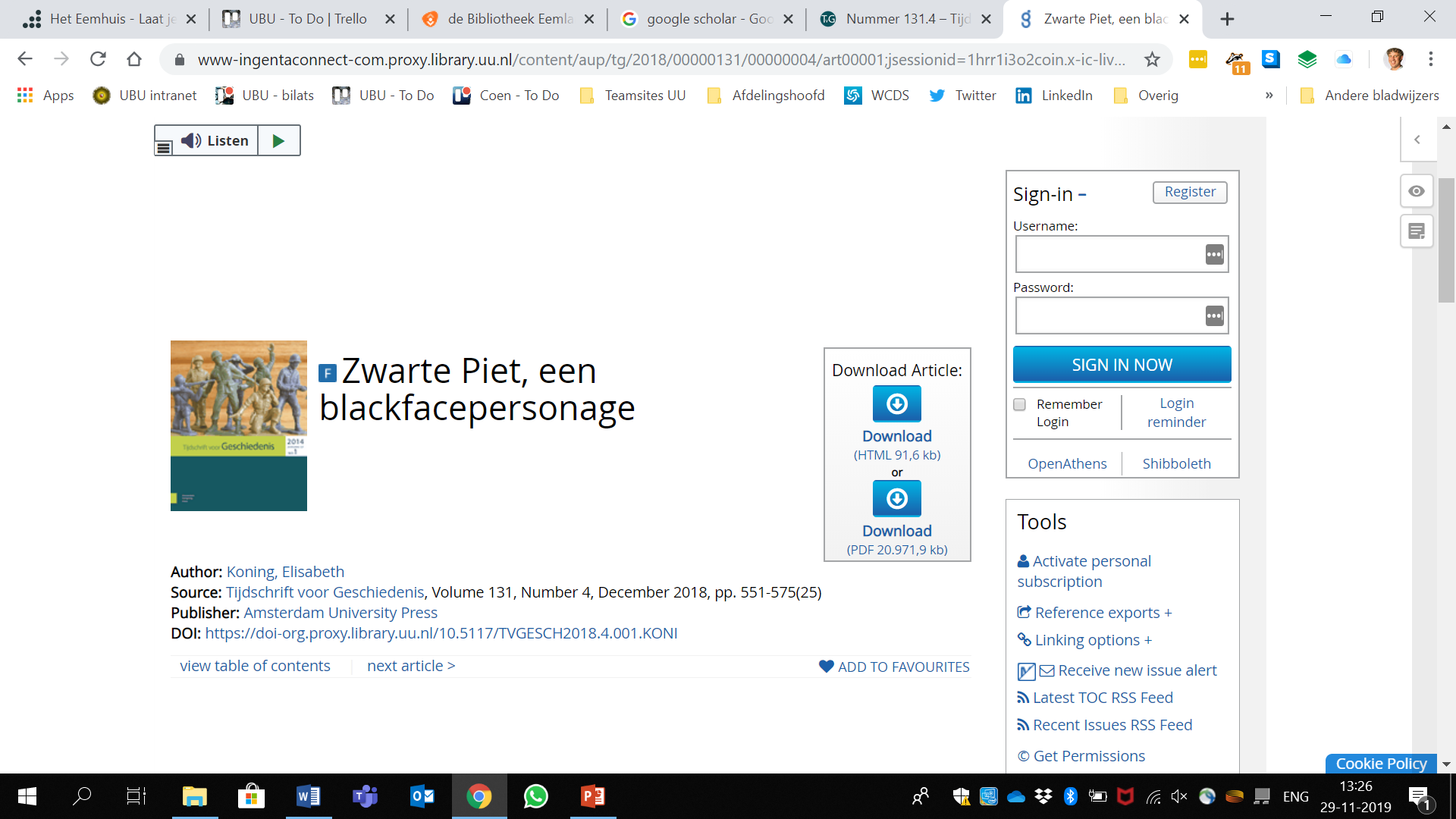 Source: https://tijdschriftvoorgeschiedenis.org/
Collectie aanbieden waar gebruiker zoekt
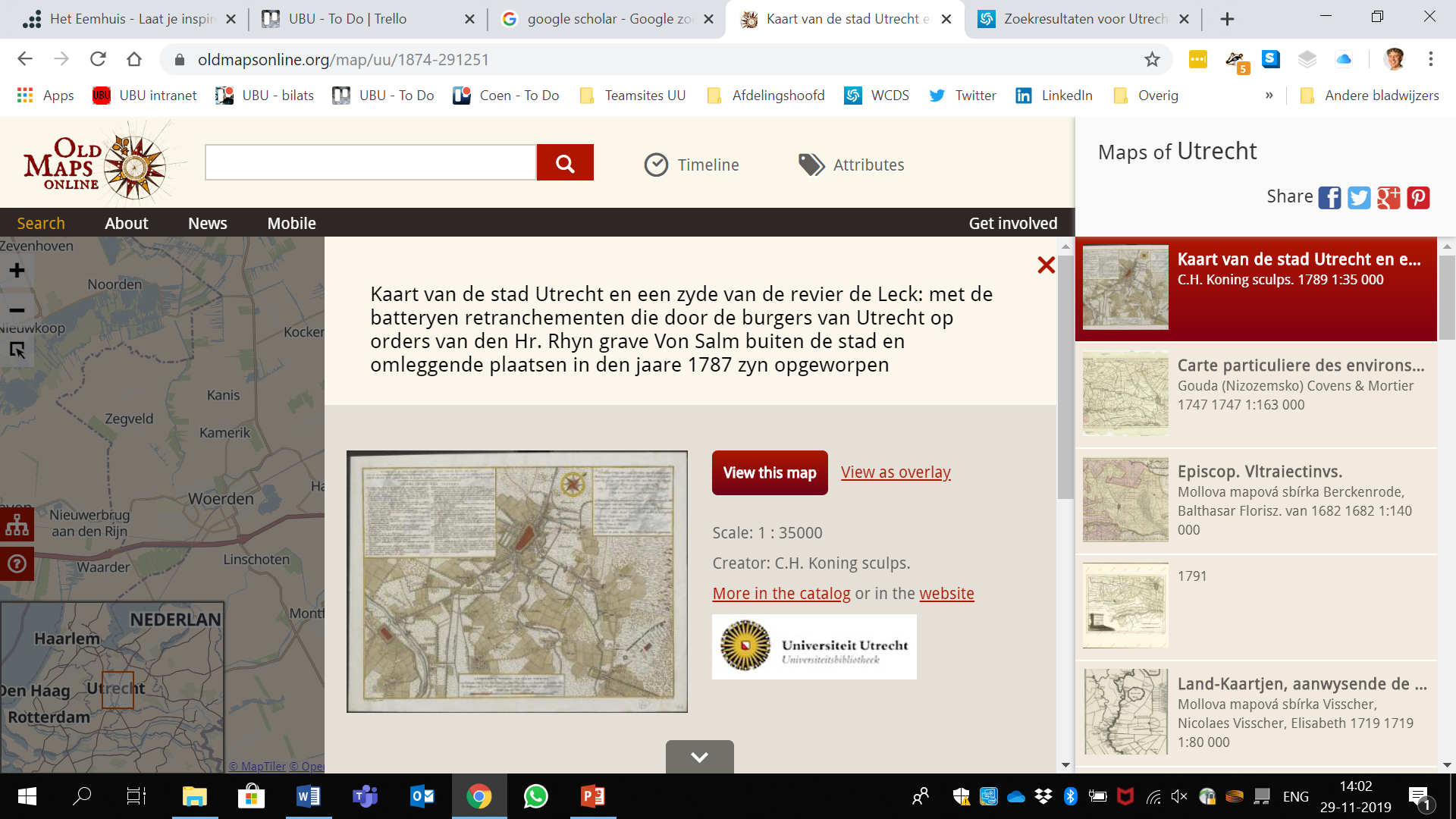 Source: https://www.oldmapsonline.org/
Collectie aanbieden waar gebruiker zoekt
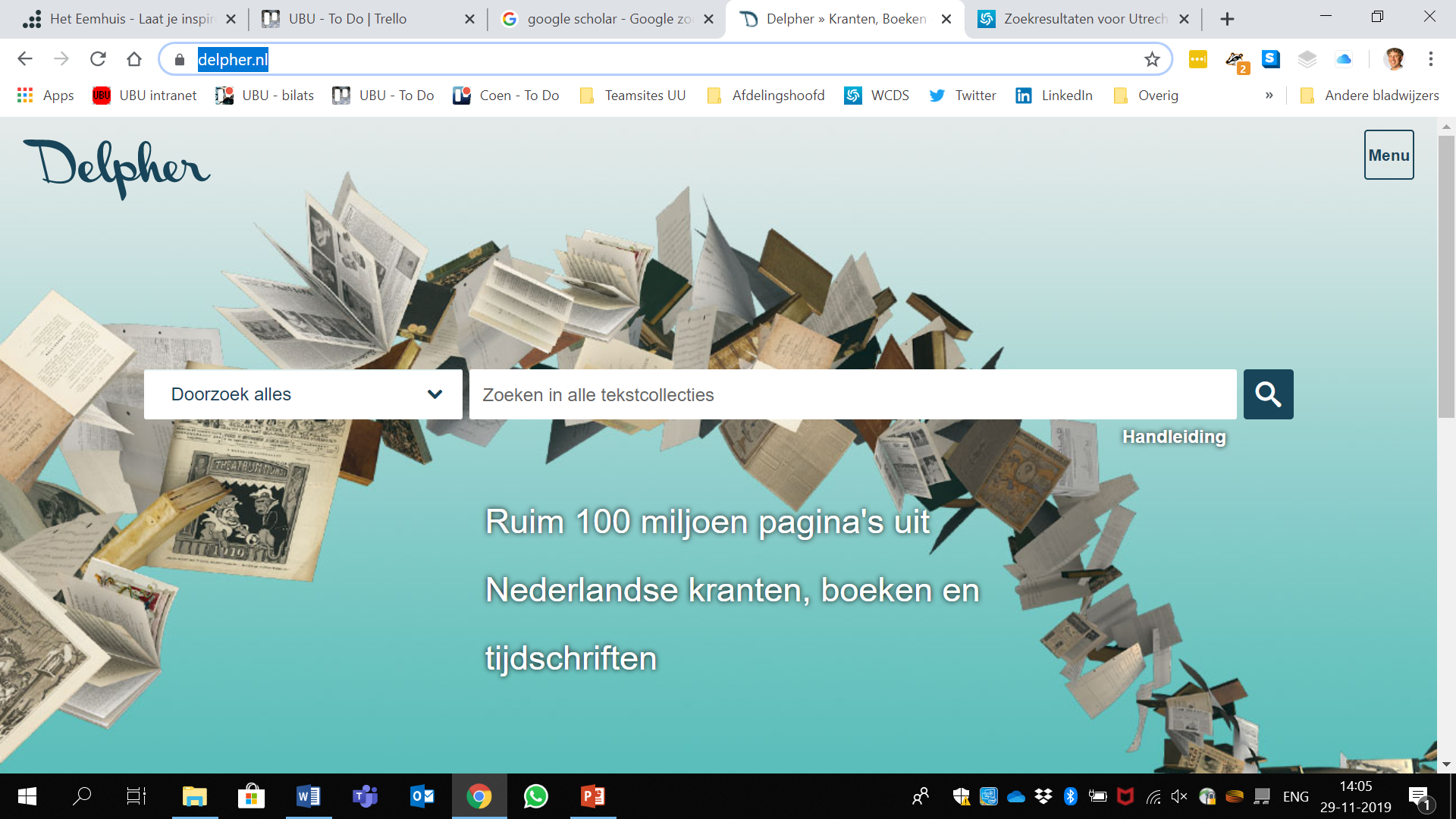 Source: https://www.delpher.nl/
Ontsluiten Bijzondere Collecties
Delivery (werkende links)
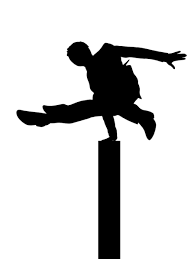 Veelheid aan locaties waar gebruikers zoeken (keuzes!)
Zoeken & vinden van papieren materiaal
http://slidegur.com/doc/5550975/presentation
Wereldwijde trend in zoeken naar informatie bij bibliotheken
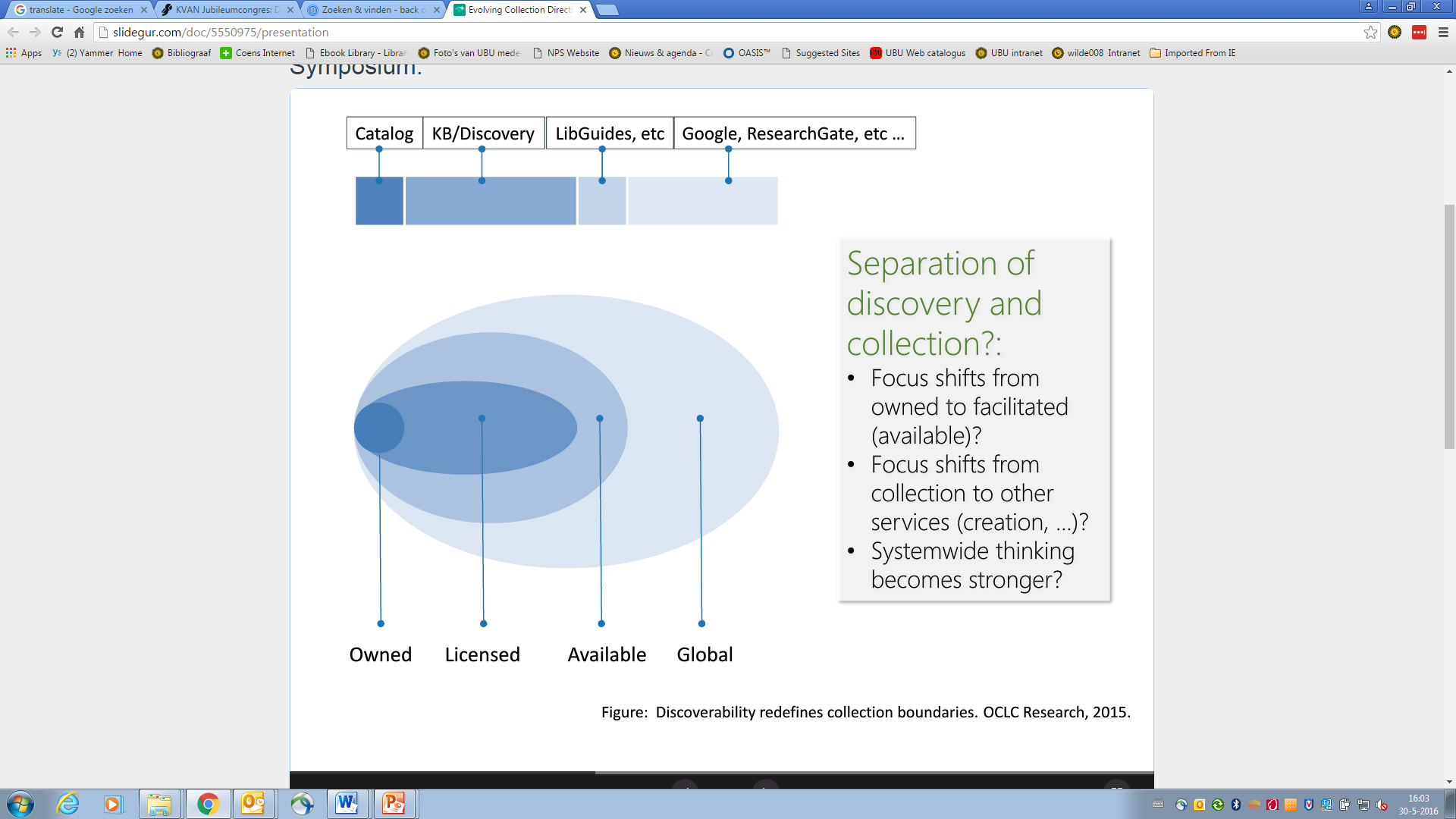 http://slidegur.com/doc/5550975/presentation
Coen Wilders

		p.c.wilders@uu.nl
		@coenwilders